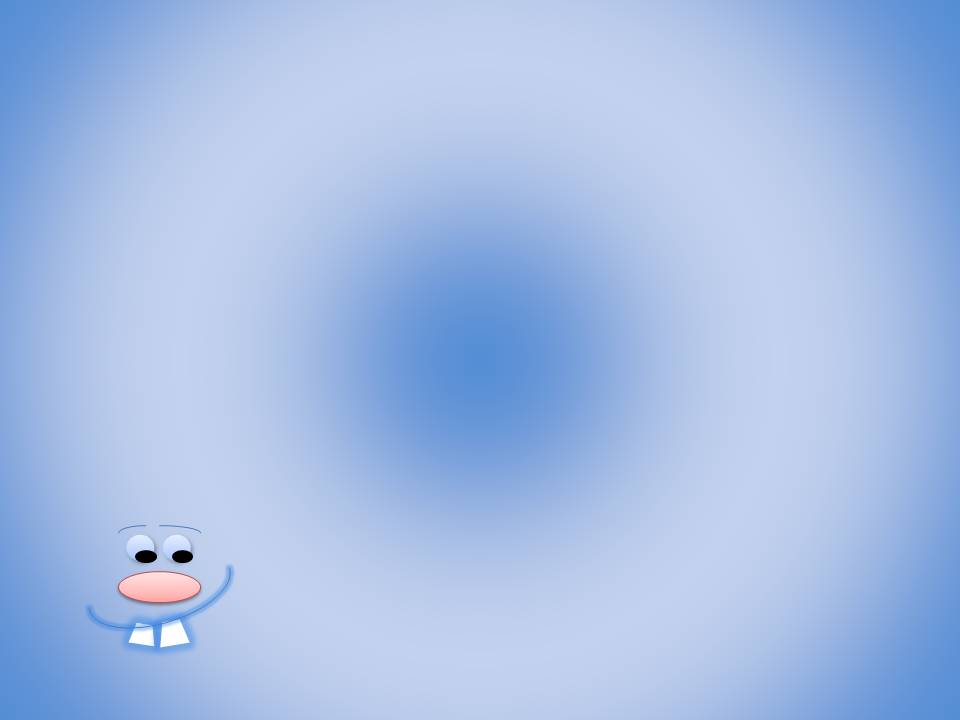 31 января .Классная работа.
Молодец!                             Буду стараться!                                  Отдохну!
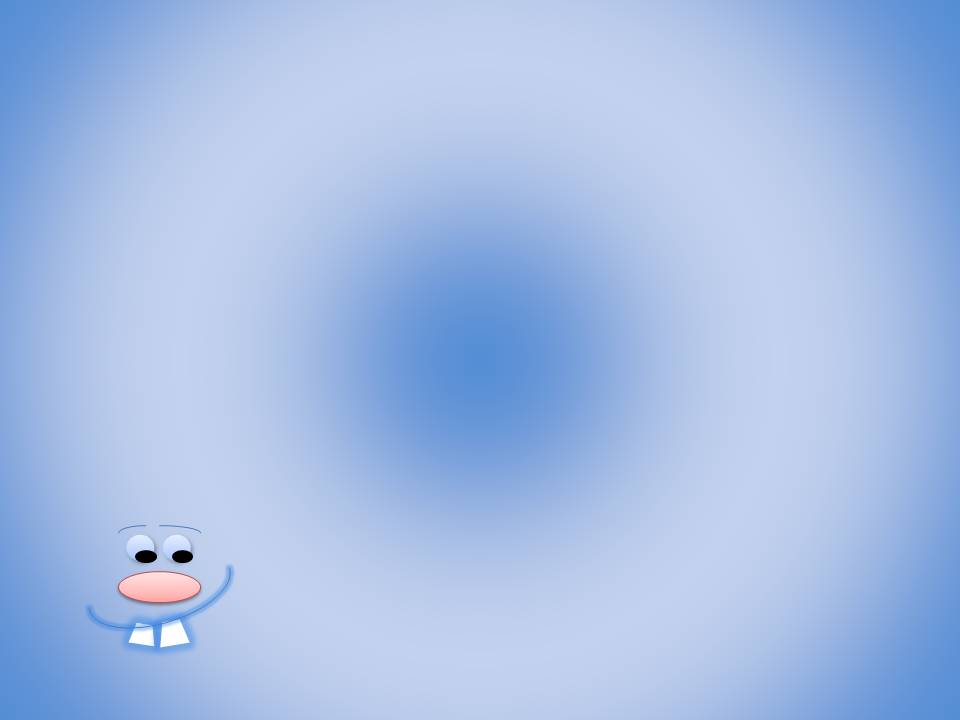 Словарный диктантЗаписать одним словом
- узкие стальные полозья, прикрепляемые к обуви для катания на льду;
-ребёнок женского пола;
топкое место, очень увлажнённый участок земли со стоячей водой и зыбкой
 поверхностью;
маленькая серо-коричневая птица, 
живущая вблизи домов;
сшитые листы чистой разлинованной бумаги в обложке;
Коньки, девочка, болото, воробей, тетрадь
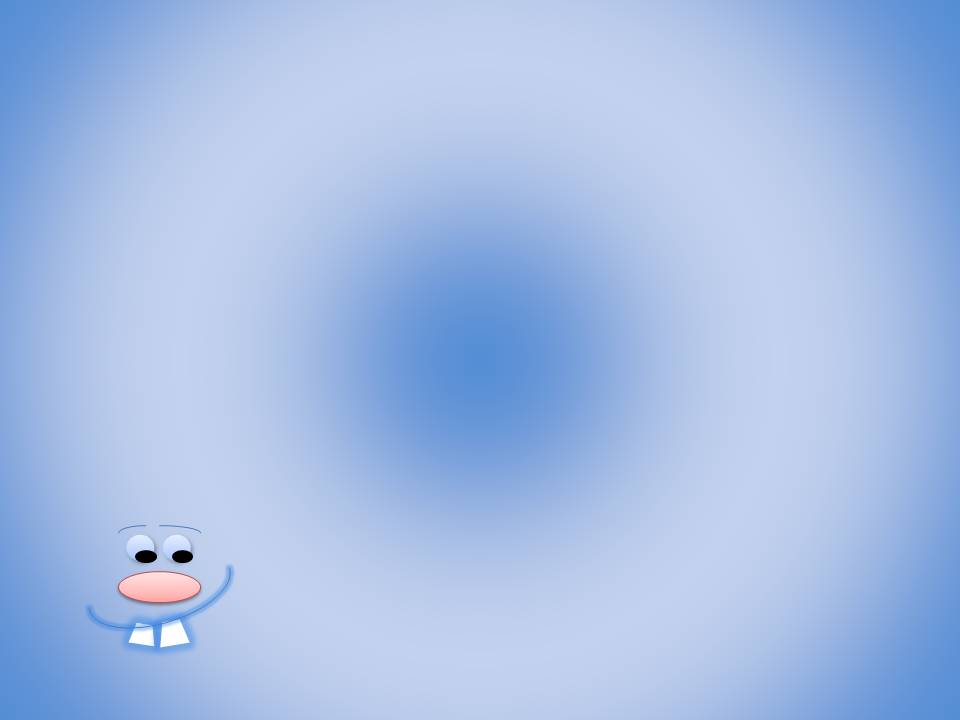 Тема урока.Непроизносимые согласные.
Назовите лишнее слово
	Тростник , редкий, прелестный, морской, счастливый, капустный.
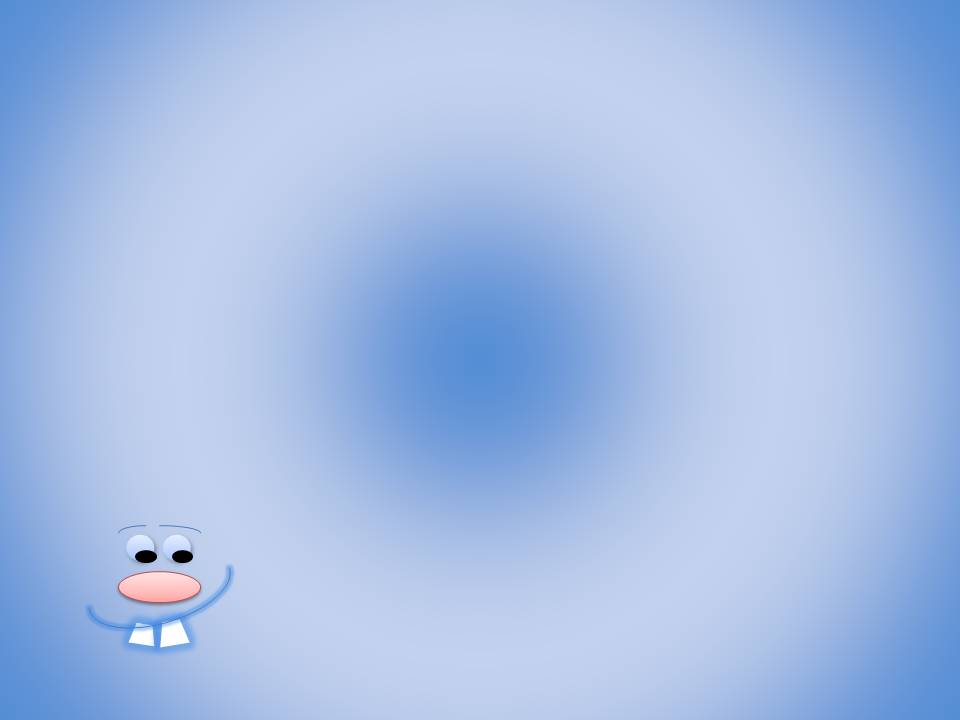 Иногда согласные
Играют с нами в прятки:
Они не произносятся,
Но пишутся в тетрадке.
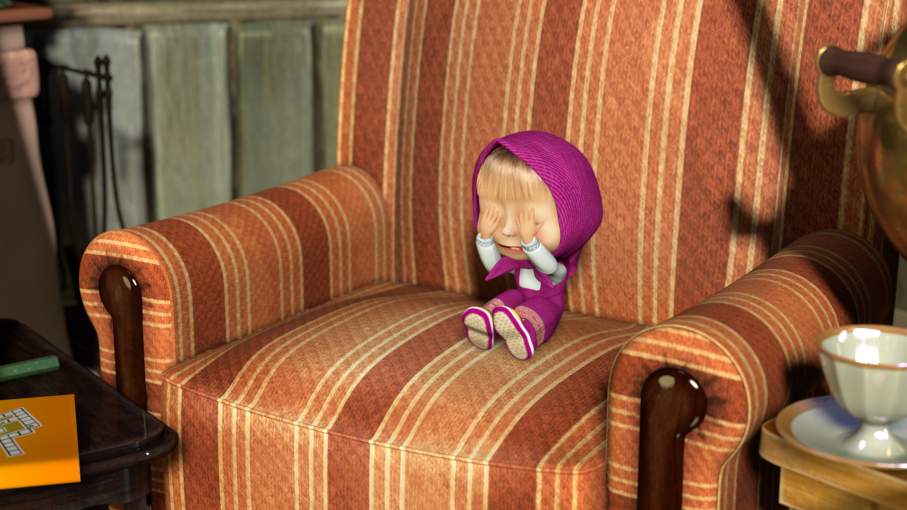 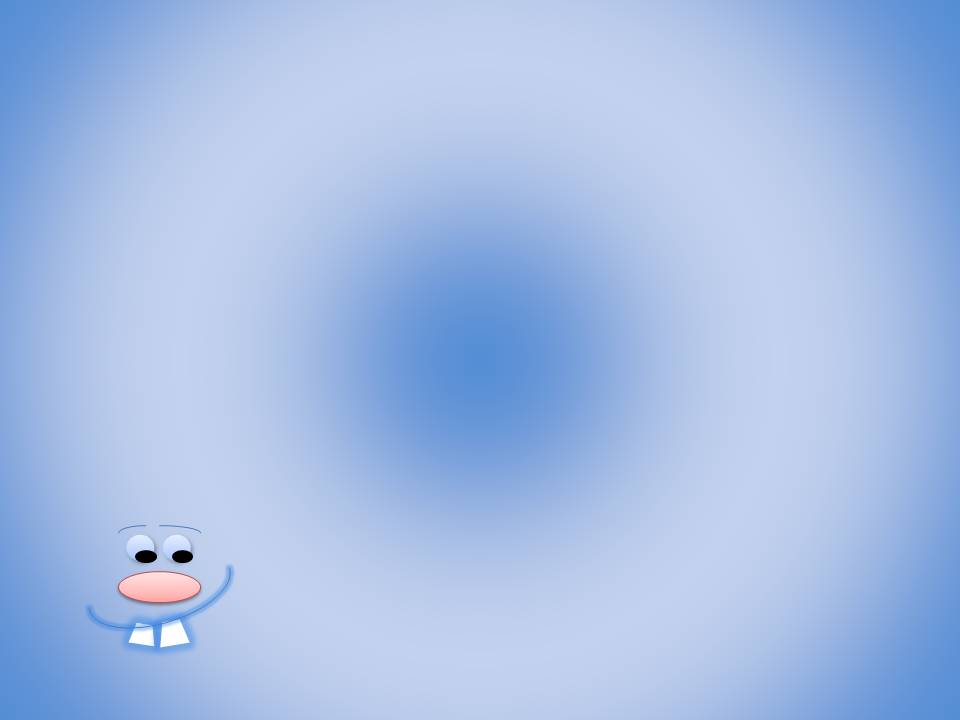 Мес*ность,
ужас*ный,
т
т
вес*ник,
опас*ный,
т
т
хрус*нуть,
свис*нул,
т
яс*ный
капус*ный,
Рассказ о зиме
Холодная зима, метели, деревья в снегу, сугробы, искрятся на свету, ребятам не страшна зима, играют в снежки, лепят, коньки, варежки.
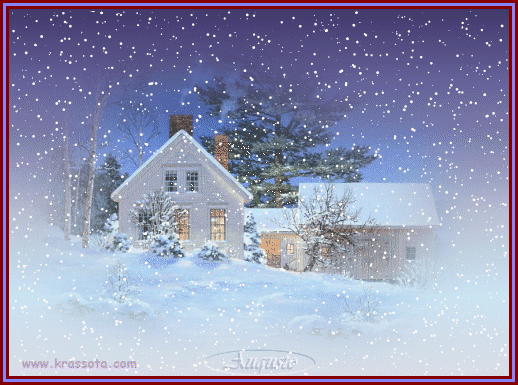 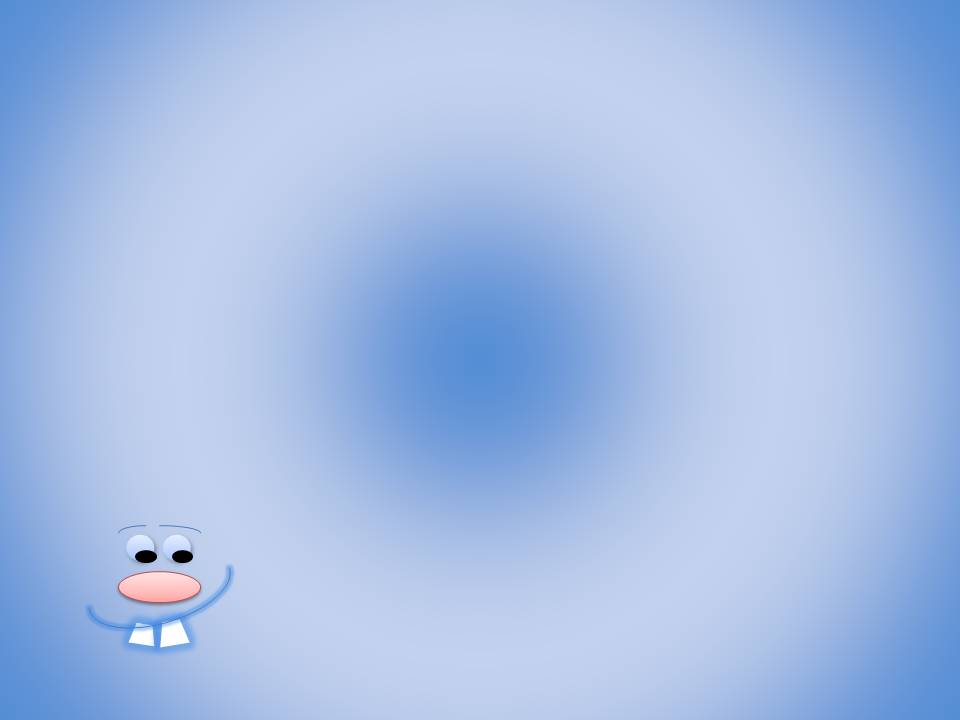 Оцените себя:
«Я сегодня работал лучше, чем обычно»


«Я доволен своей работой»


«Я мог бы работать лучше»